Η σχέση των προφητών με τον Θεό
Ομάδα: Η Αγία Πεντάδα
Τμήμα: Α’1
Υπεύθυνος καθηγητής: Γ. Καπετανάκης
Σχολείο: Πρότυπο Πειραματικό Γυμνάσιο Ευαγγελικής Σχολής Σμύρνης
Περιεχόμενα
Ο προφήτης Ηλίας 
Εκφώνηση άσκησης 
Πώς αισθάνεται τον Θεό ο προφήτης; 
Τι δείχνουν τα αισθήματα του προφήτη προς τον Θεό; 
Τι συναισθήματα μας εμπνέει η παραπάνω σχέση; 
Εικόνες 
Πηγές 
Ο προφήτης Ηλίας
Ο Ηλίας ο Θεσβίτης ήταν ένας Ισραηλίτης προφήτης του Θεού. Ήταν γιος του Σάβωκ και καταγόταν από ένα χωριό της ευρύτερης περιοχής της Γαλαάδ που πιθανόν ονομαζόταν Θέσβη. Κατοικούσε στη γη Γαλαάδ και έδρασε στα χρόνια του βασιλιά Αχαάβ, κατά τον 9ο-10ο αιώνα π.Χ.. Το όνομα Ηλίας αποτελεί ελληνική μεταφορά του αντίστοιχου εβραϊκού ονόματος Ελιγιαχού (το οποίο σημαίνει «Ο Θεός μου είναι ο Ιεχωβά»). Αναφορές στον Ηλία περιέχονται και στο Κοράνιο. Ο βασιλιάς Αχαάβ, κατά τη βασιλεία του οποίου έζησε ο Προφήτης Ηλίας, καταδίωξε την πατρώα θρησκεία. Ο Προφήτης Ηλίας ήταν πιστός στον Γιαχβέ, και μάλιστα έδειχνε τέτοιο ζήλο, που θανάτωσε και όλους τους ιερείς του Βάαλ, χωρίς να δείξει έλεος, γι΄αυτό και η γυναίκα του Αχαάβ, Ιεζάβελ, ήθελε να τον σκοτώσει. Ο Προφήτης Ηλίας επειδή φοβήθηκε την Ιεζάβελ, έφυγε με τα πόδια μέσα στην έρημο από το Κάρμηλο όρος, και έφτασε μέχρι το όρος Χωρήβ στη χερσόνησο του Σινά. Εκεί κρύφτηκε σε ένα σπήλαιο. Στον προφήτη Ηλία, αποδίδονται ορισμένα θαύματα. Κατά την Βίβλο κατέβασε τρεις φορές φωτιά από τον ουρανό. Κατά το ίδιο βιβλίο, ο Ηλίας με τη γλώσσα του εμπόδισε τη βροχή και δεν έβρεξε ο ουρανός για τρεισήμισι χρόνια. Επίσης του αποδίδεται η ανάσταση τον νεκρό γιου της Σεραφθίας χήρας. Αναφέρεται ότι στο όρος Χωρήβ είδε τον Θεό…
…Η παράδοση θέλει τον Ηλία να μην έχει πεθάνει, αλλά να έχει ανεληφθεί με πύρινη άμαξα στον ουρανό, αφού άφησε συνεχιστή του έργου του το μαθητή του, Ελισαίο. Τέλος, στη Μεταμόρφωση του Ιησού, κατά την Βίβλο, στάθηκε δίπλα του μαζί με τον Μωυσή. Στις 20 Ιουλίου, κατά την ορθόδοξη παράδοση, εορτάζεται η μνήμη του προφήτου. Οι ορθόδοξοι δεν εορτάζουν την κοίμηση του, αλλά την ανάληψή του. Από την άλλη, ο απόστολος Παύλος αναφέρει ότι ο Προφήτης Ηλίας δεν ανελήφθη όπως ο Ιησούς στον ουρανό, αλλά άφησε ο Θεός να φανεί ότι ανελήφθη και ο Ηλίας ζει στην γη με φθαρτό σώμα, εδώ και χιλιάδες χρόνια τώρα. Έτσι εμφανίστηκε με το υλικό του σώμα ως εκπρόσωπος των ζώντων, στη Μεταμόρφωση του Κυρίου στο όρος Θαβώρ και, όπως αναφέρει ο προφήτης Μαλαχίας και ο Ευαγγελιστής Ιωάννης ο Θεολόγος στην Αποκάλυψη, αναμένεται να εμφανιστεί και να ελέγξει τον Αντίχριστο, μαζί με τον Προφήτη Ενώχ, πριν από τη Δευτέρα Παρουσία.
Εκφώνηση άσκησης
Βιβλίο Θρησκευτικών, Α’ Γυμνασίου, σελίδα 97, Προσπαθώ να καταλάβω περισσότερο, άσκηση 2:
    Αφού διαβάσετε την τελευταία παράγραφο του μαθήματος, απαντήστε στις ερωτήσεις: 
 α) Πώς αισθάνεται τον Θεό ο προφήτης;
 β) Τι δείχνει αυτό;
 γ) Τι συναισθήματα σας εμπνέει;
Πώς αισθάνεται τον Θεό ο προφήτης;
Ο προφήτης αισθάνεται ότι ο Θεός τον προστατεύει και τον ακούει. Σε κάθε δυσκολία βρίσκεται κοντά του και τον σώζει. Κάθε φορά που αντιμετωπίζει κάποια δυσκολία ξέρει πως είναι σταλμένη από τον Κύριο για να δοκιμάσει την πίστη του. Γνωρίζει επίσης πως ο Θεός βρίσκεται δίπλα του για να τον συμβουλεύει και να τον επαναφέρει στον σωστό δρόμο όταν παρεκτρέπεται. Σε αυτή την σχέση στηρίζεται και η χριστιανική θρησκεία.
Τι δείχνουν τα αισθήματα του προφήτη προς τον Θεό;
Η συμπεριφορά του προφήτη προς τον Θεό δείχνει την βαθιά σχέση εμπιστοσύνης, αγάπης και πίστης τους. Βλέπουμε να τηρείται η Διαθήκη, αφού, από τη μία, ο άνθρωπος παραμένει πιστός στον Κύριο παρά τις δυσκολίες και τα εμπόδια που εμφανίζονται και, από την άλλη, ο Κύριος τον ανταμείβει προστατεύοντάς τον, συμβουλεύοντάς τον και σώζοντάς τον.
Τι συναισθήματα μας εμπνέει η παραπάνω σχέση;
Αυτή η σχέση μεταξύ Θεού και ανθρώπου μας γεννά συναισθήματα αγάπης, γαλήνης και πίστης, αφού νιώθουμε δυνατοί να αντιμετωπίσουμε κάθε δυσκολία. Ο Κύριος είναι κοντά μας και κάνει αισθητή την παρουσία του για να μας ηρεμήσει και να μας καθησυχάσει, αρκεί να πιστεύουμε σε Αυτόν.
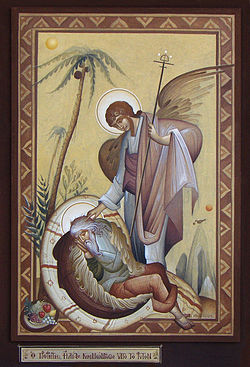 Ο προφήτης Ηλίας
Ο προφήτης Ηλίας
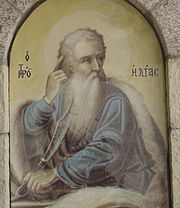 Άγγελος Κυρίου ξυπνά τον προφήτη Ηλία προσφέροντας του τροφή, πριν αναχωρήσει για την έρημο κυνηγημένος από την βασίλισσα Ιεζάβελ.
Πηγές
Βιβλίο Θρησκευτικών Α’ Γυμνασίου
Βικιπαίδεια
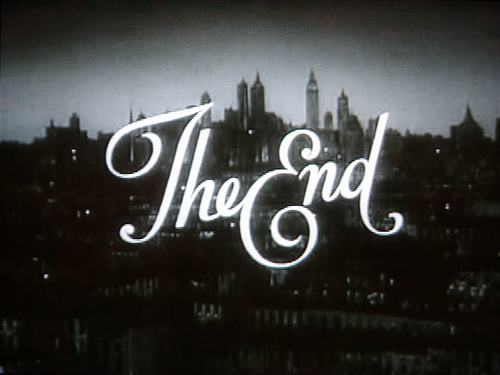